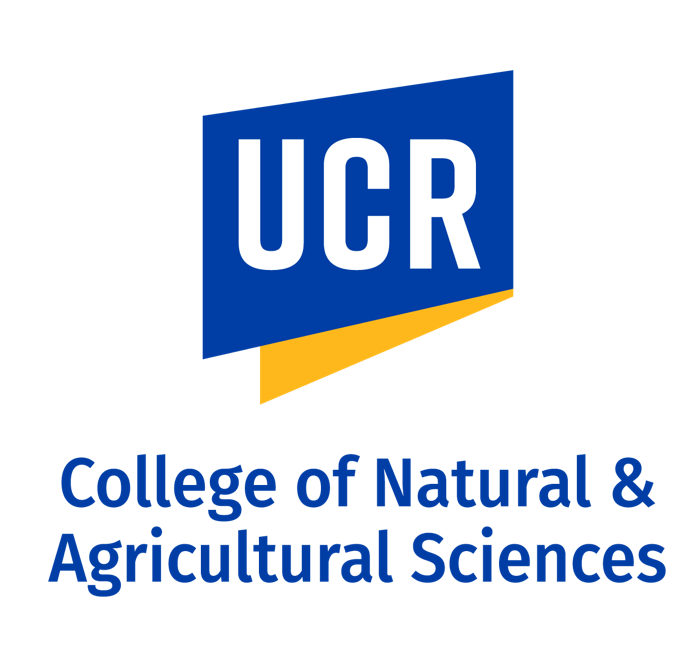 CLICK TO ADD TEXT
[Speaker Notes: NOTE:  You can replace the CNAS logo with your own department/institute/center/unit logo.]
CLICK TO ADD TEXT
Click to add text
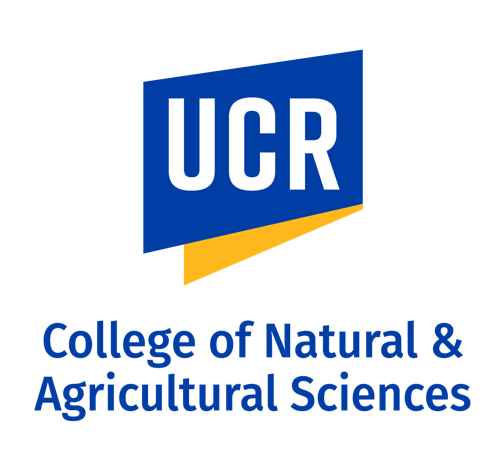 [Speaker Notes: NOTE:  You can replace the CNAS logo with your own department/institute/center/unit logo.]
CLICK TO ADD TEXT
Click to add text
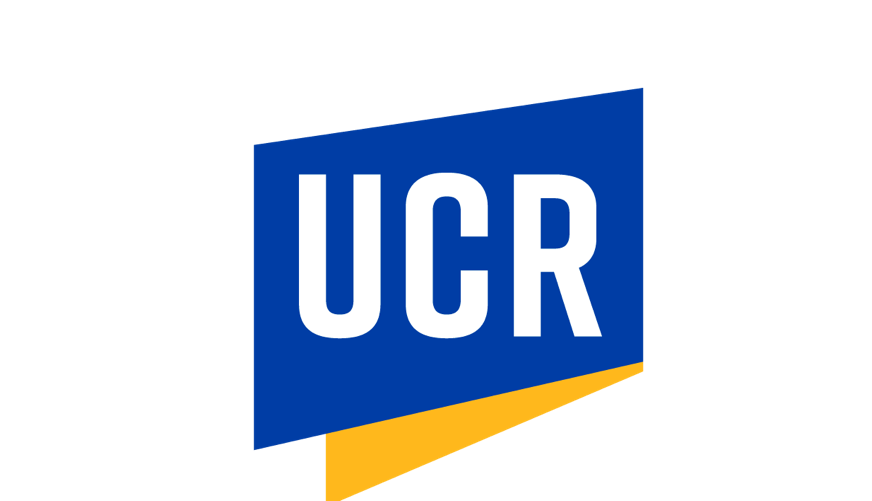 [Speaker Notes: NOTE:  You can replace the CNAS logo with your own department/institute/center/unit logo.]
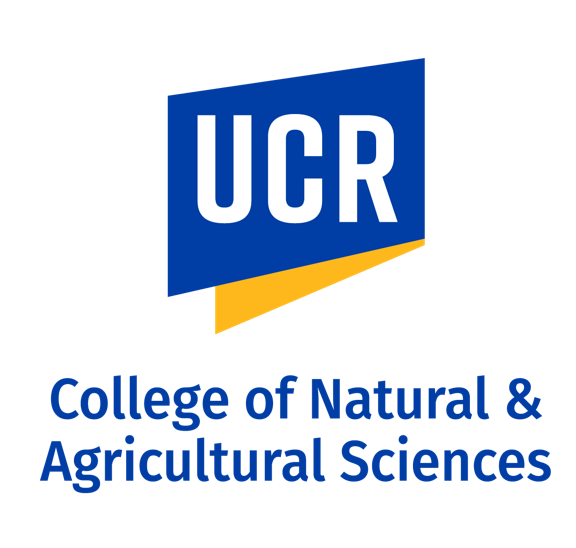 CLICK TO ADD TEXT
[Speaker Notes: NOTE:  You can replace the CNAS logo with your own department/institute/center/unit logo.]
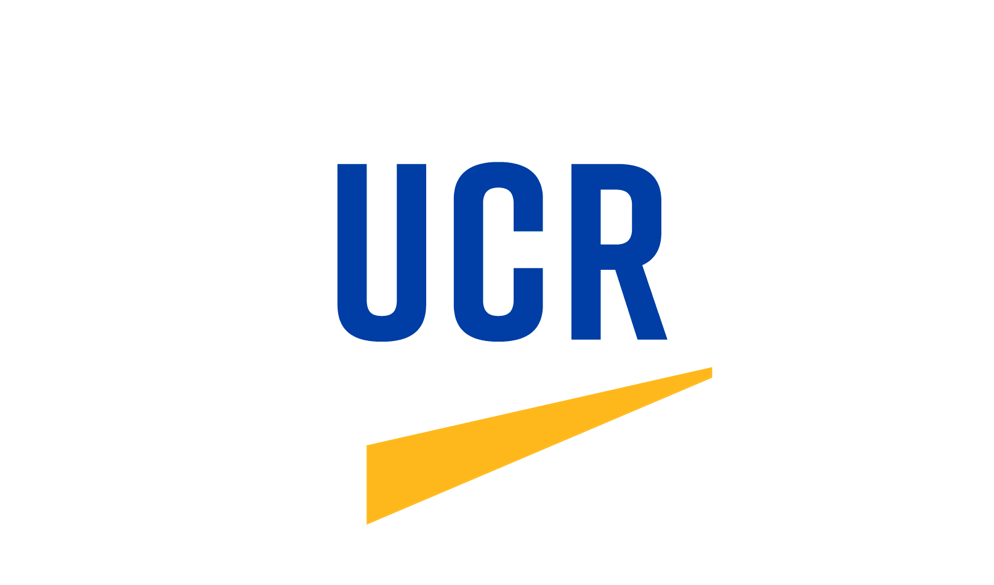 CLICK TO ADD TEXT
[Speaker Notes: NOTE:  You can replace the CNAS logo with your own department/institute/center/unit logo.]
CLICK TO ADD TEXT
Click to add text
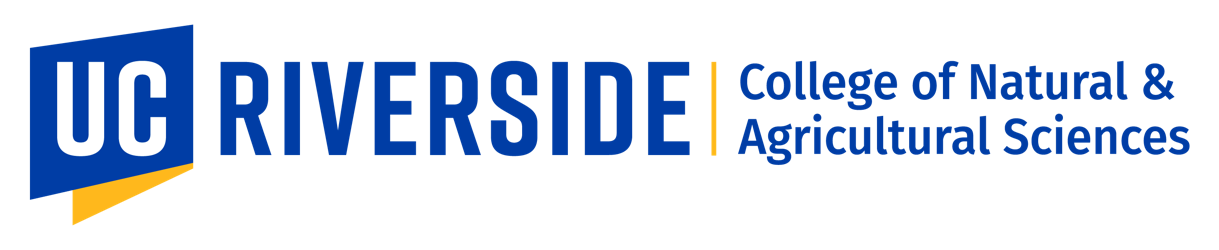 [Speaker Notes: NOTE:  You can replace the CNAS logo with your own department/institute/center/unit logo.]
CLICK TO ADD TEXT
Click to add text
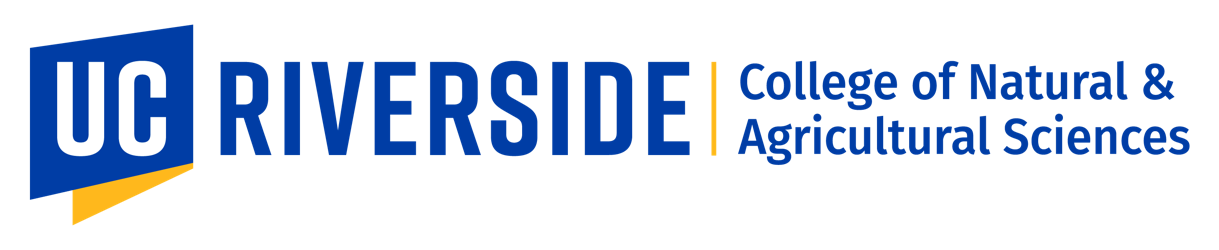 [Speaker Notes: NOTE:  You can replace the CNAS logo with your own department/institute/center/unit logo.]
CLICK TO ADD TEXT
Click to add text
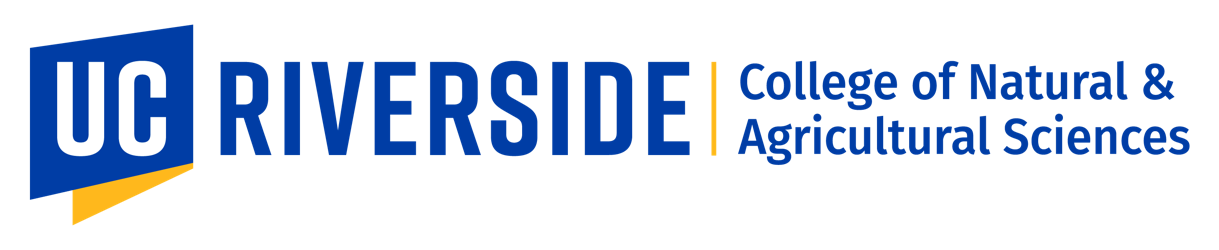 [Speaker Notes: NOTE:  You can replace the CNAS logo with your own department/institute/center/unit logo.]
CLICK TO ADD TEXT
Click to add text
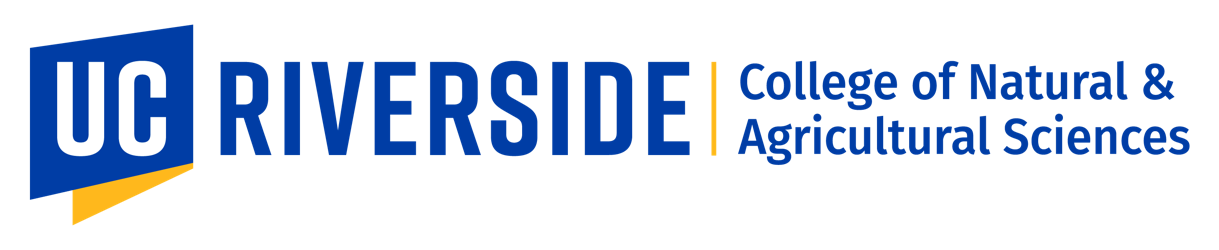 [Speaker Notes: NOTE:  You can replace the CNAS logo with your own department/institute/center/unit logo.]
CLICK TO ADD TEXT
Click to add text
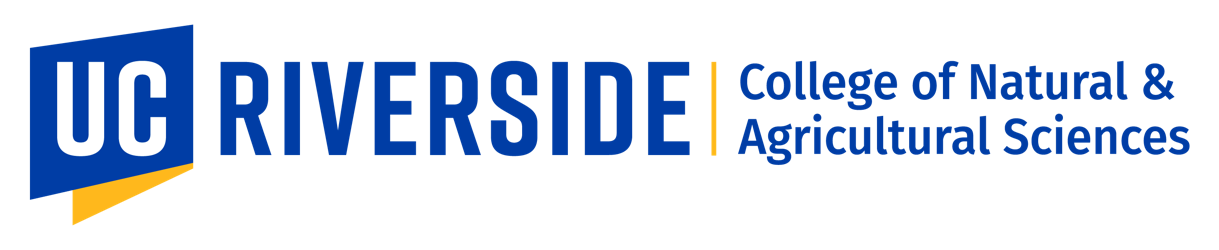 [Speaker Notes: NOTE:  You can replace the CNAS logo with your own department/institute/center/unit logo.]
CLICK TO ADD TEXT
Click to add text
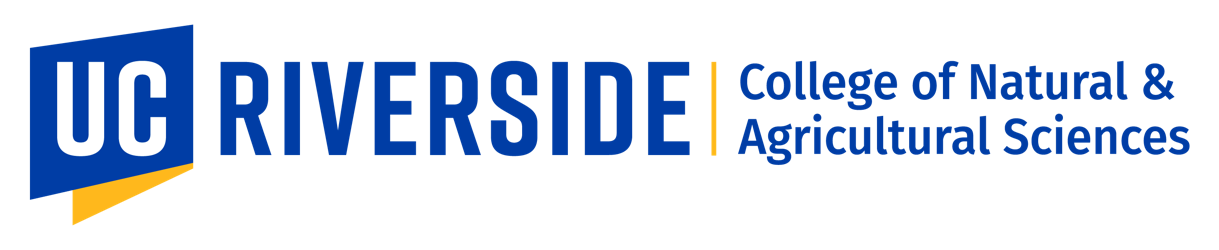 [Speaker Notes: NOTE:  You can replace the CNAS logo with your own department/institute/center/unit logo.]